Problem 24, Chapter 1
Farrokh Alemi, Ph.D.
Non-linear Relationship
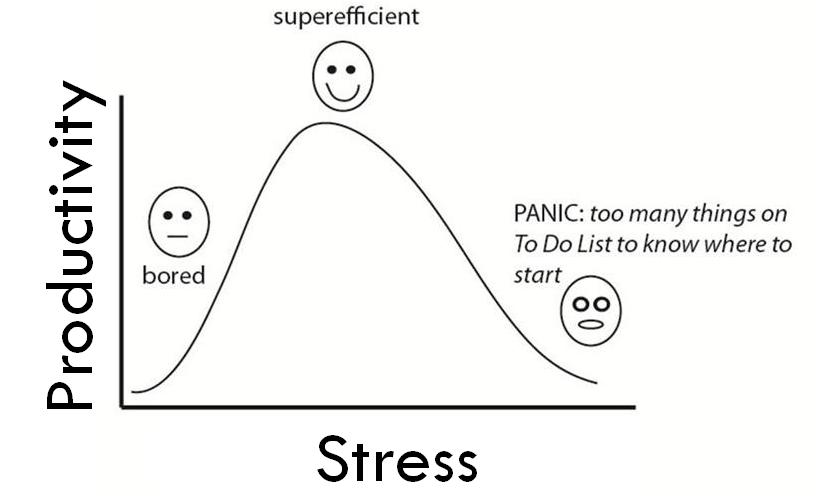